Adjectives Again
What are the types of adjectives?
Opinion
Size
Age
Shape 
Color 
Origin
Material 
Purpose
Questions:
Opinion
Do you think it is ugly?  
Is it beautiful?
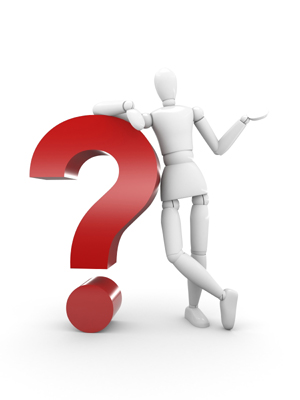 Size
How big is it?  
Is it small?
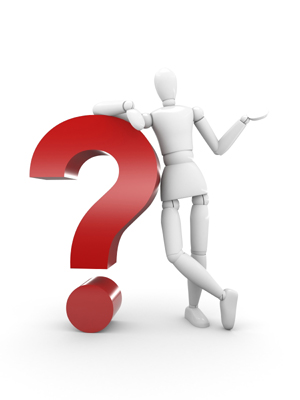 Age
How old is it?  
Is it new?
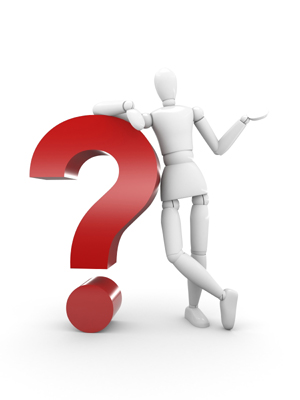 Shape
What shape is it?  
Is it pointy?  
How many sides does it have?
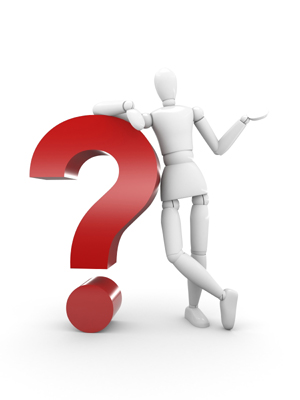 Color
What color is it?  
Is it blue?  
Is it light / dark blue?
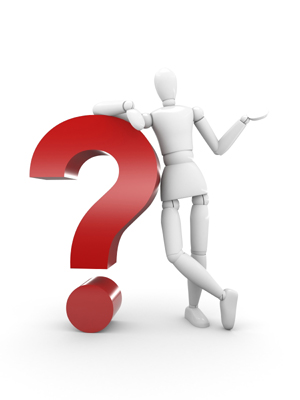 Origin
Where is it from?
Is it Korean?
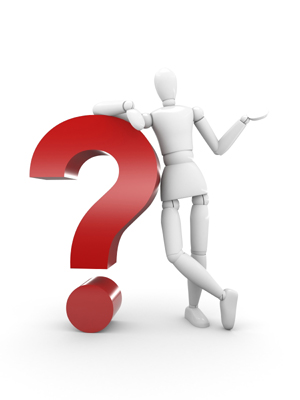 Material
What is it made from? 
Is it plastic?
Is it hard / soft?
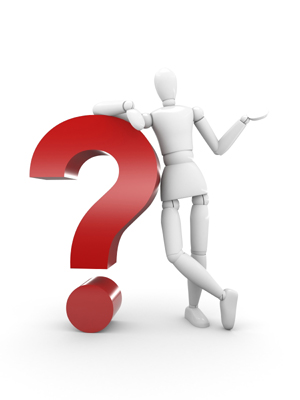 Purpose
What is it used for?
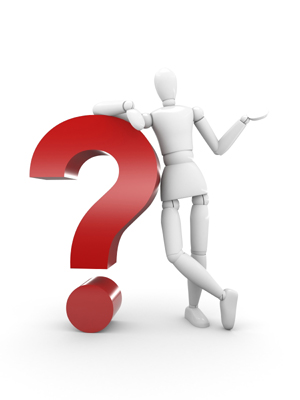 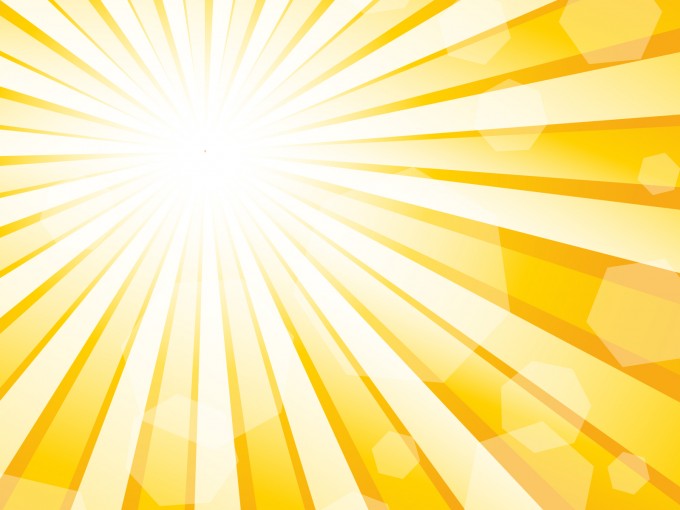 Guessing Game
Ask questions to learn about the “noun”

Guess what it is.

Whoever guesses correctly gets to choose the next player.
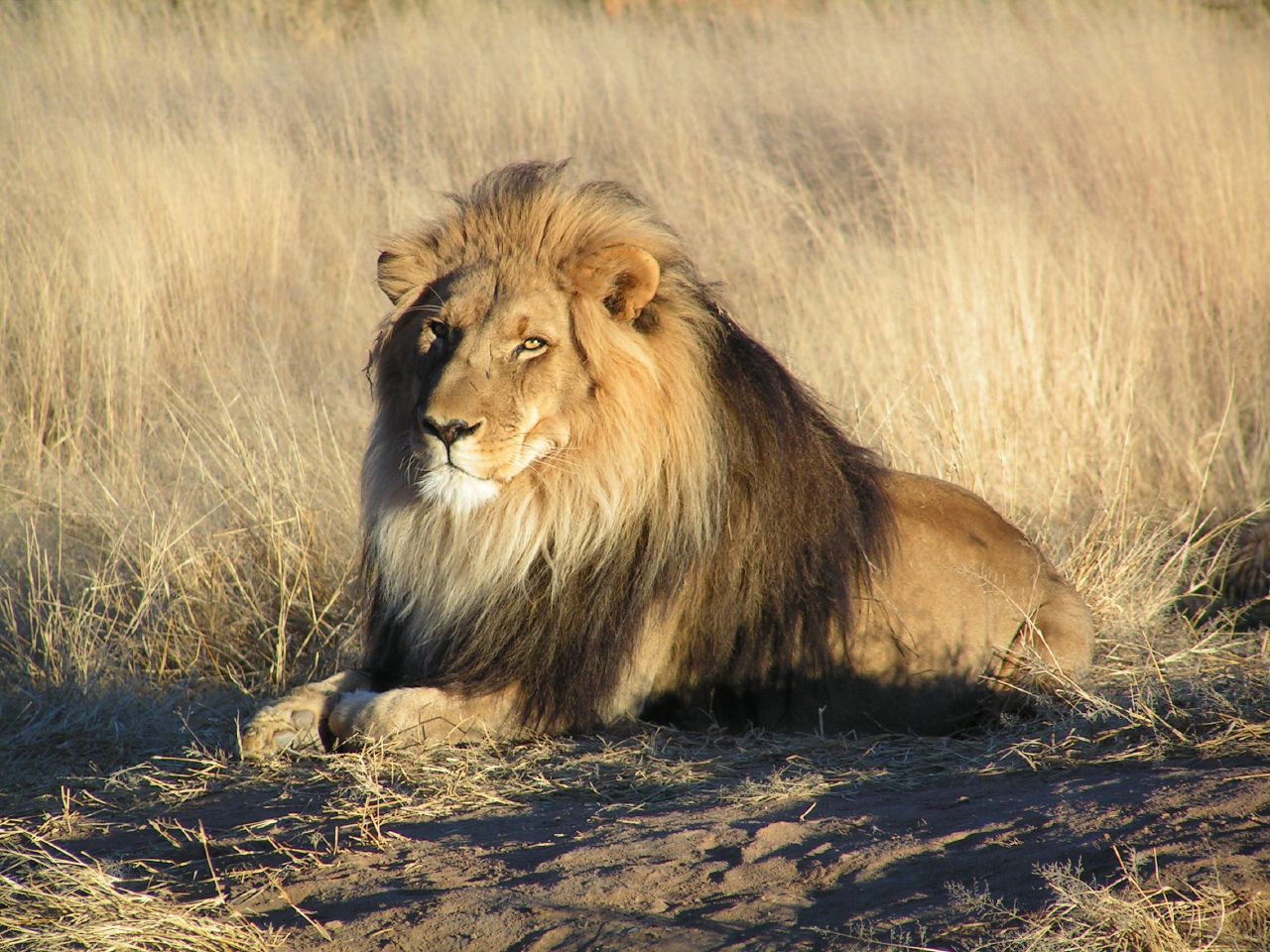 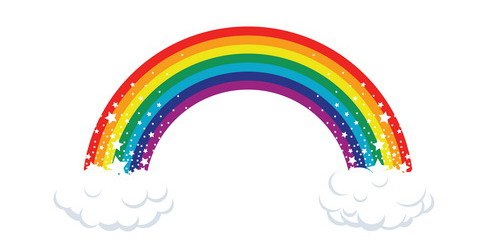 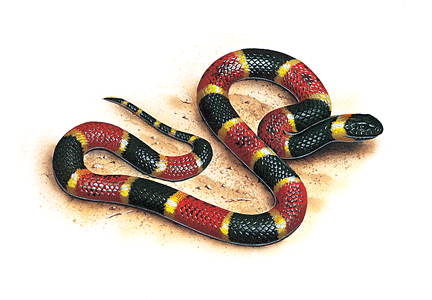 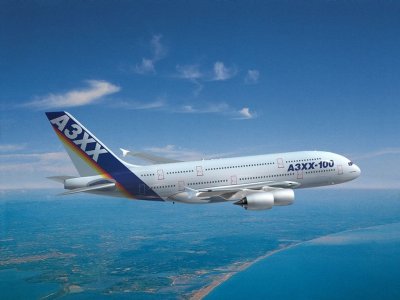 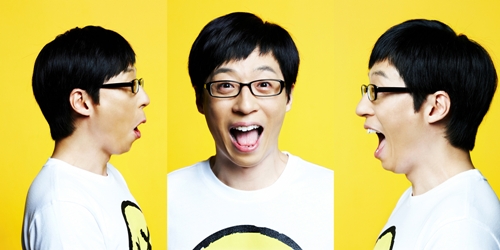 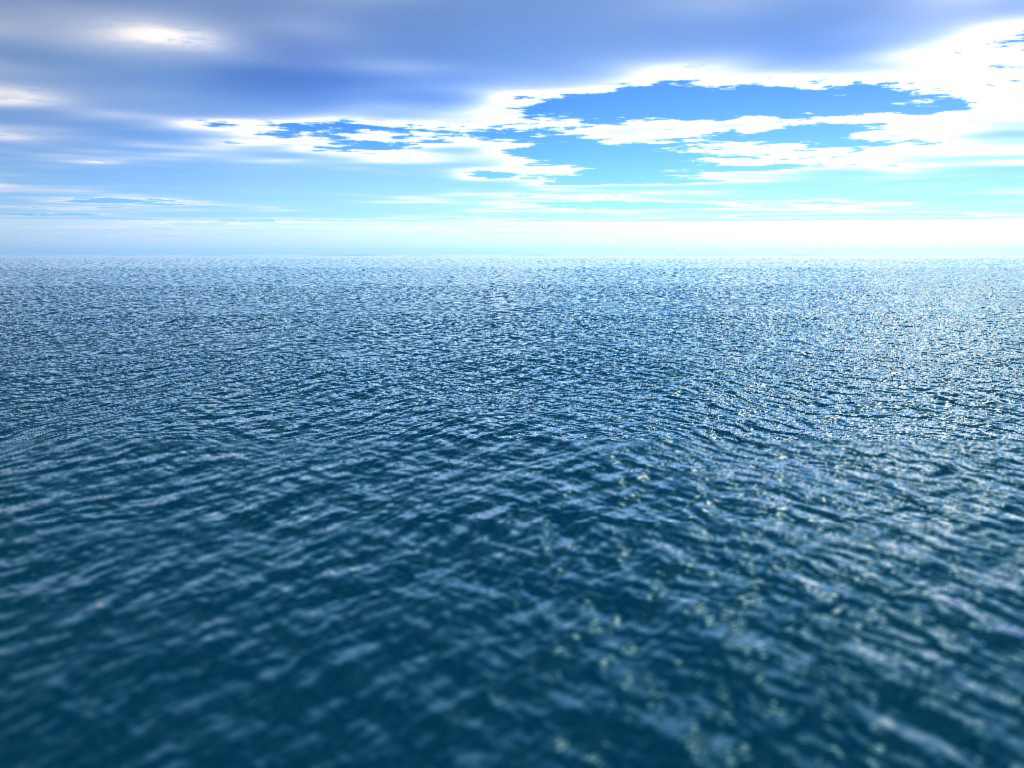 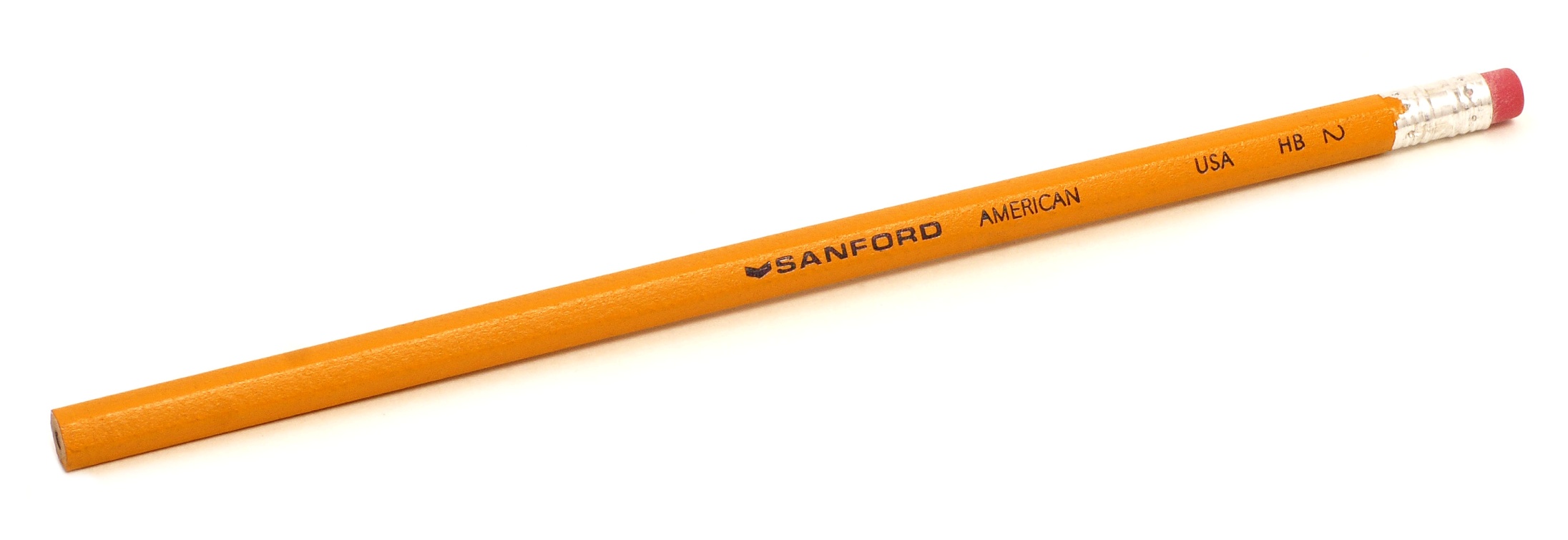 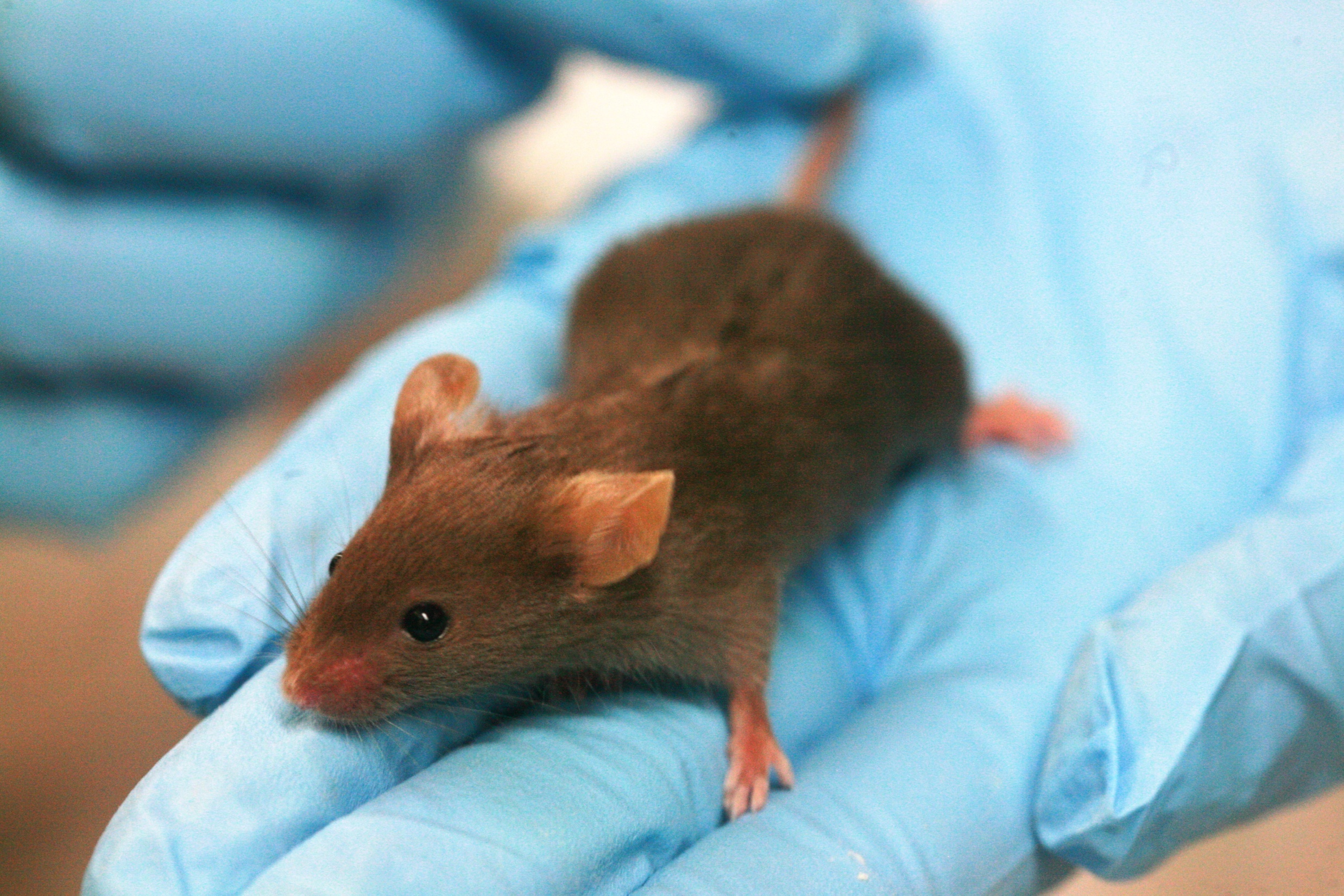 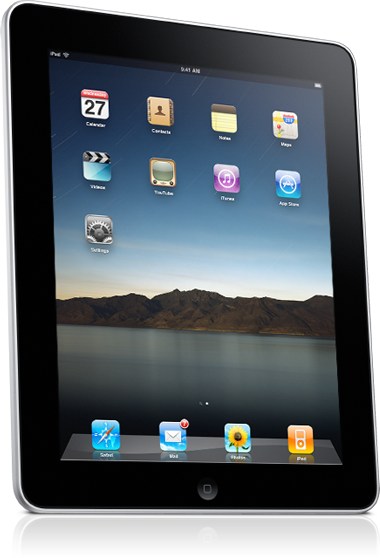 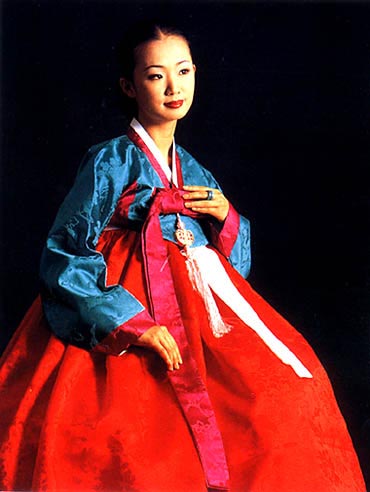 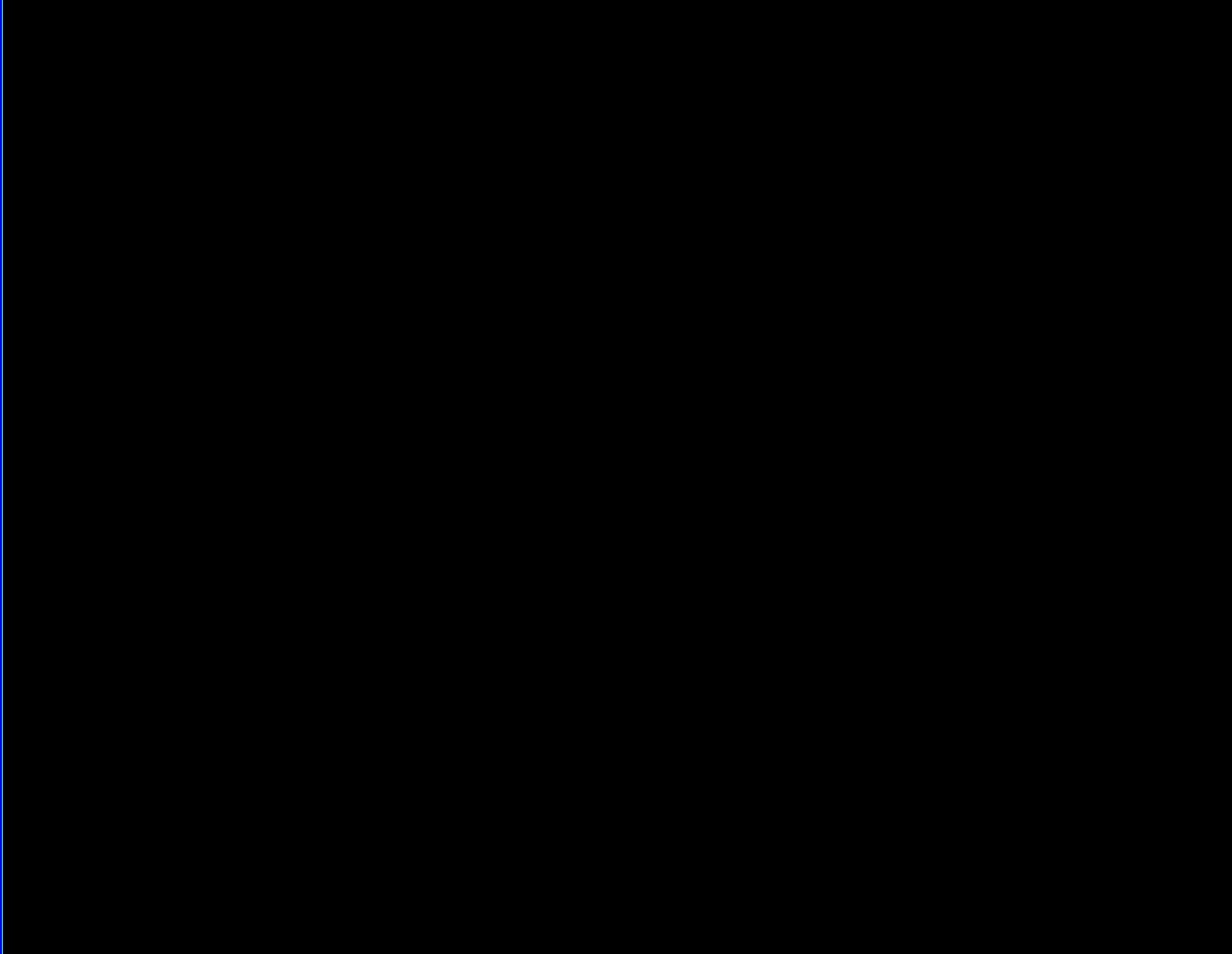 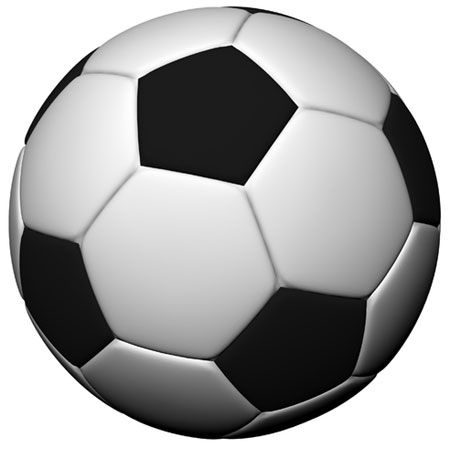 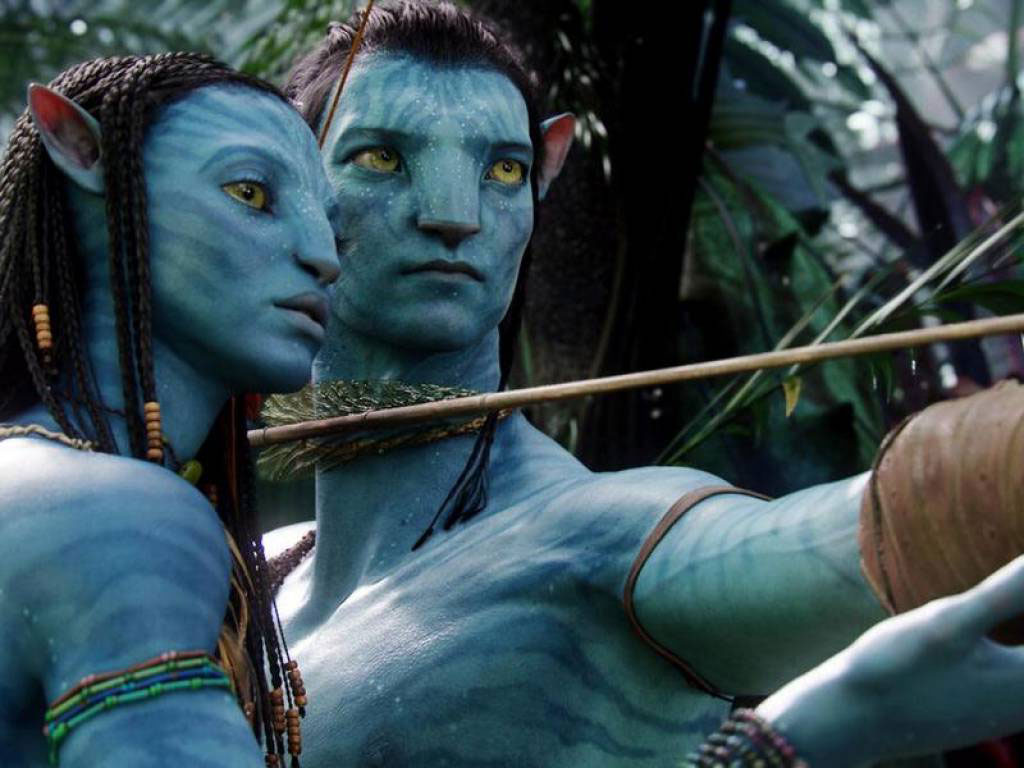 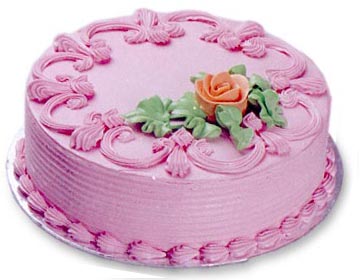 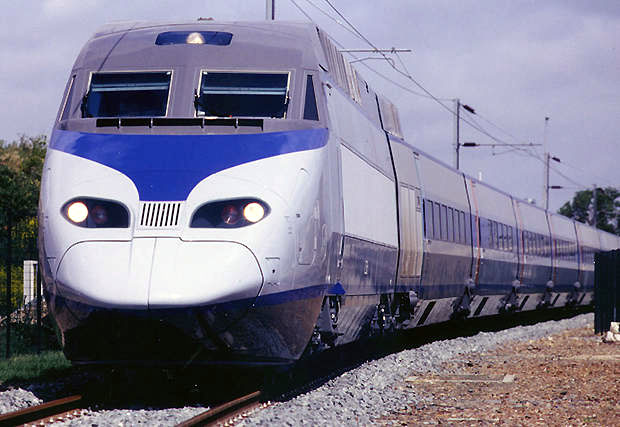 Scattergories
Write a word that goes with the adjectives and the letter.  



*Same answers do not count*
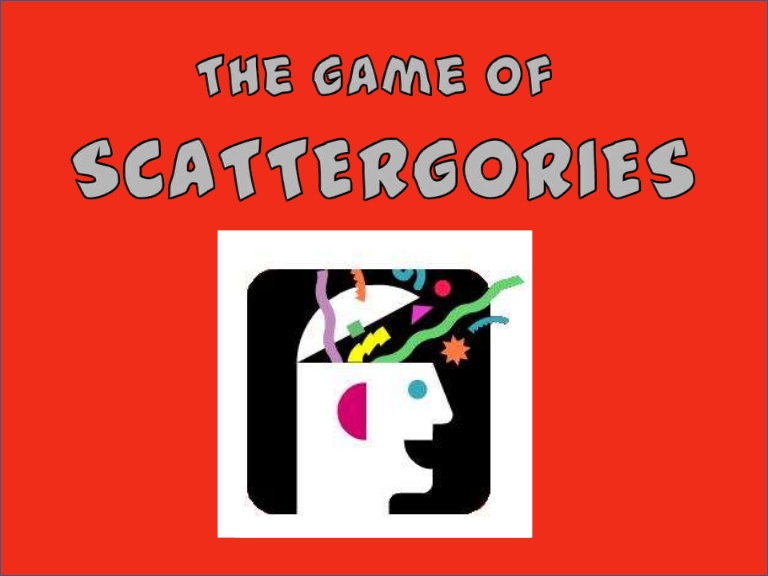